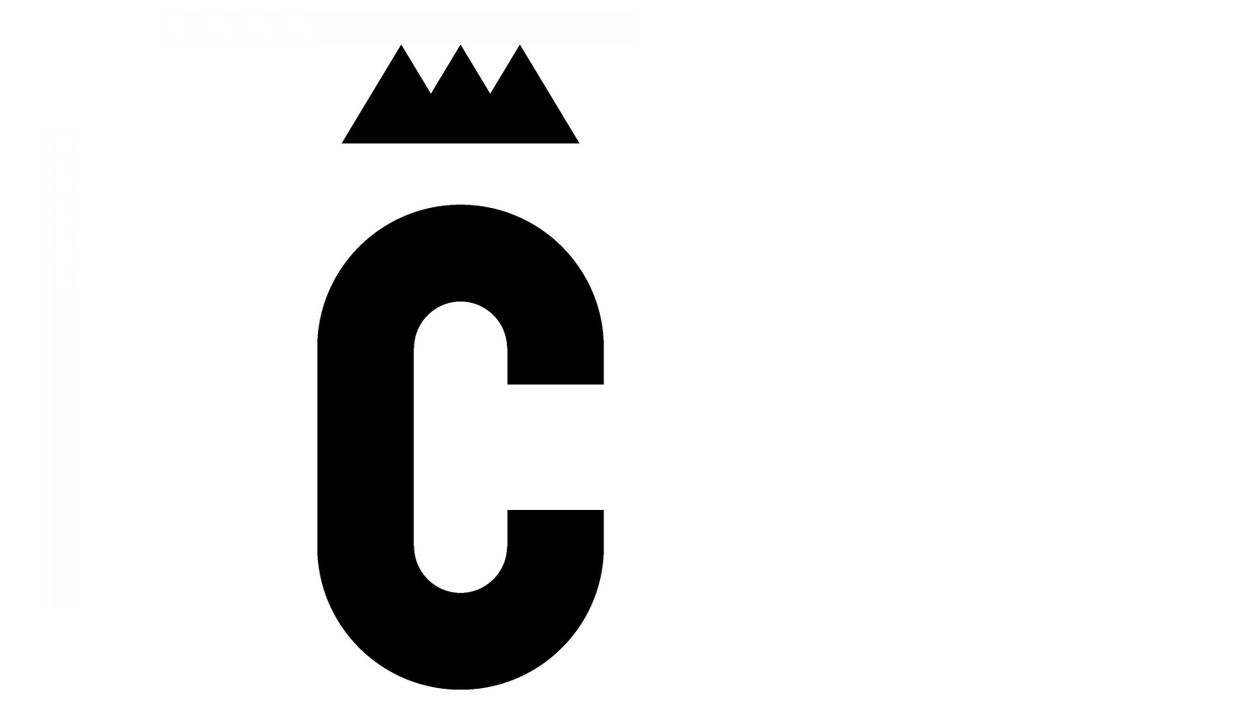 PLAN DE TRANSFORMATION
Séminaire de la transformation 
13 octobre 2022
VILLE DE CHARLEROI – CODIR
Introduction
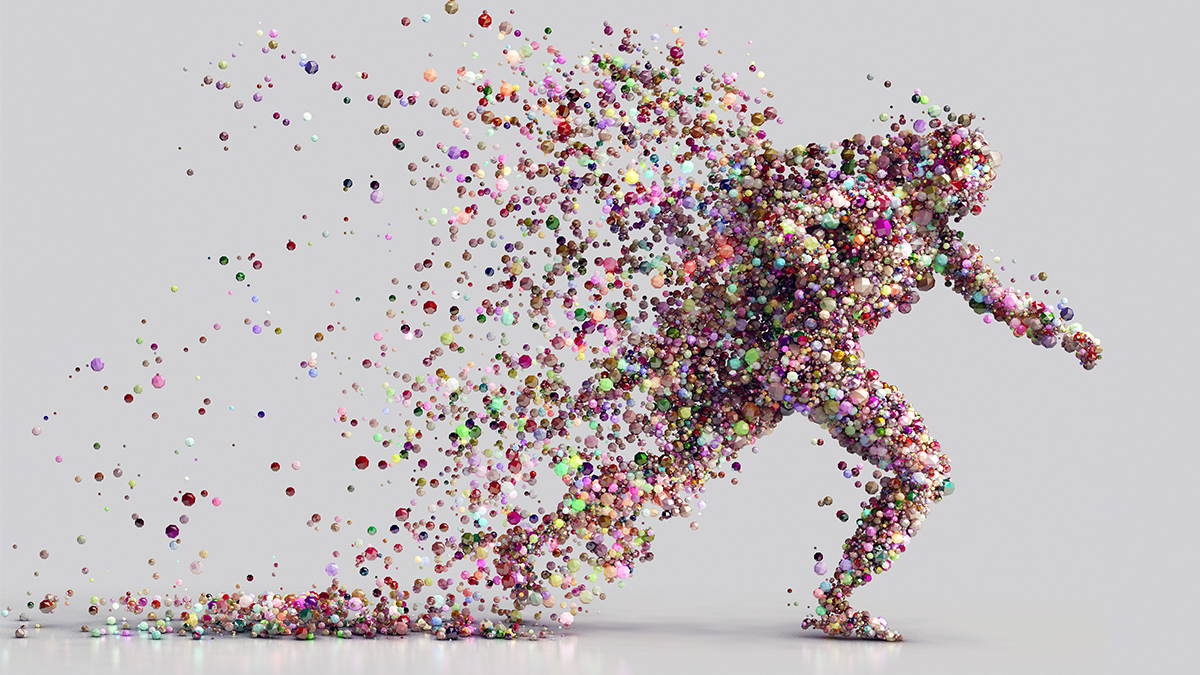 Historique
Analyse d’enquête
Ambitions 2030 
Déroulement de l’après-midi
CODIR – Octobre 2022
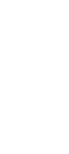 1. Historique
Les grandes étapes de la transformation
Les grands rendez-vous de la transformation
CODIR– Octobre 2022
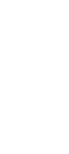 1. Historique
Un principe/devise
« Par nous, pour nous ! »
Une méthode
Dynamique participative
Ambitions 2030
Une vision commune
CODIR – Octobre 2022
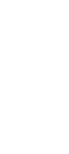 1. Historique – Dynamique participative
Coopérer
Ecouter
Inspirer
Adhérer
Innover
Informer
CODIR– Octobre 2022
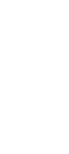 [Speaker Notes: Priorités participatives

Mobiliser, informer - Donner sens, espoir, fierté
Ecouter, impliquer – consulter, demander idées, solutions
Travailler ensemble – se voir, se parler, partager, se soutenir
Apprendre en continu – partager nos « savoir » et les renforcer]
1. Historique – Dynamique participative
PST
Conseil de direction
Codir
Communication
Processus
Ressources humaines
CAP
Informatique
Financement
Coordinateurs de chaque groupe
Ambassadeurs
Communautés
Académie
Groupes de progrès
Animateurs
Formateurs
Connexion terrain
CODIR– Octobre 2022
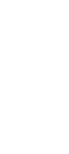 1. Historique – Dynamique participative
Conseil de direction
Equipe PST
Codir
Communication
Processus
CAP
Ressources humaines
Informatique
Financement
Coordinateurs de chaque groupe
Ambassadeurs
Communautés
Académie
Groupes de progrès
Animateurs
Formateurs
Connexion terrain
CODIR– Octobre 2022
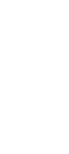 1. Historique -  5 Ambitions
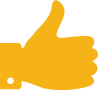 Tout projet, action, outil, méthode nouvelle, devra être en accord avec nos ambitions
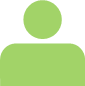 CODIR – Octobre 2022
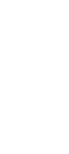 [Speaker Notes: Objectifs 

Articuler les différents plans de l’Administration
Orienter le futur PST
Compléter le Plan de transformation
Etablir les indicateurs + baromètre général
Faciliter la communication]
2. Analyse d’enquête
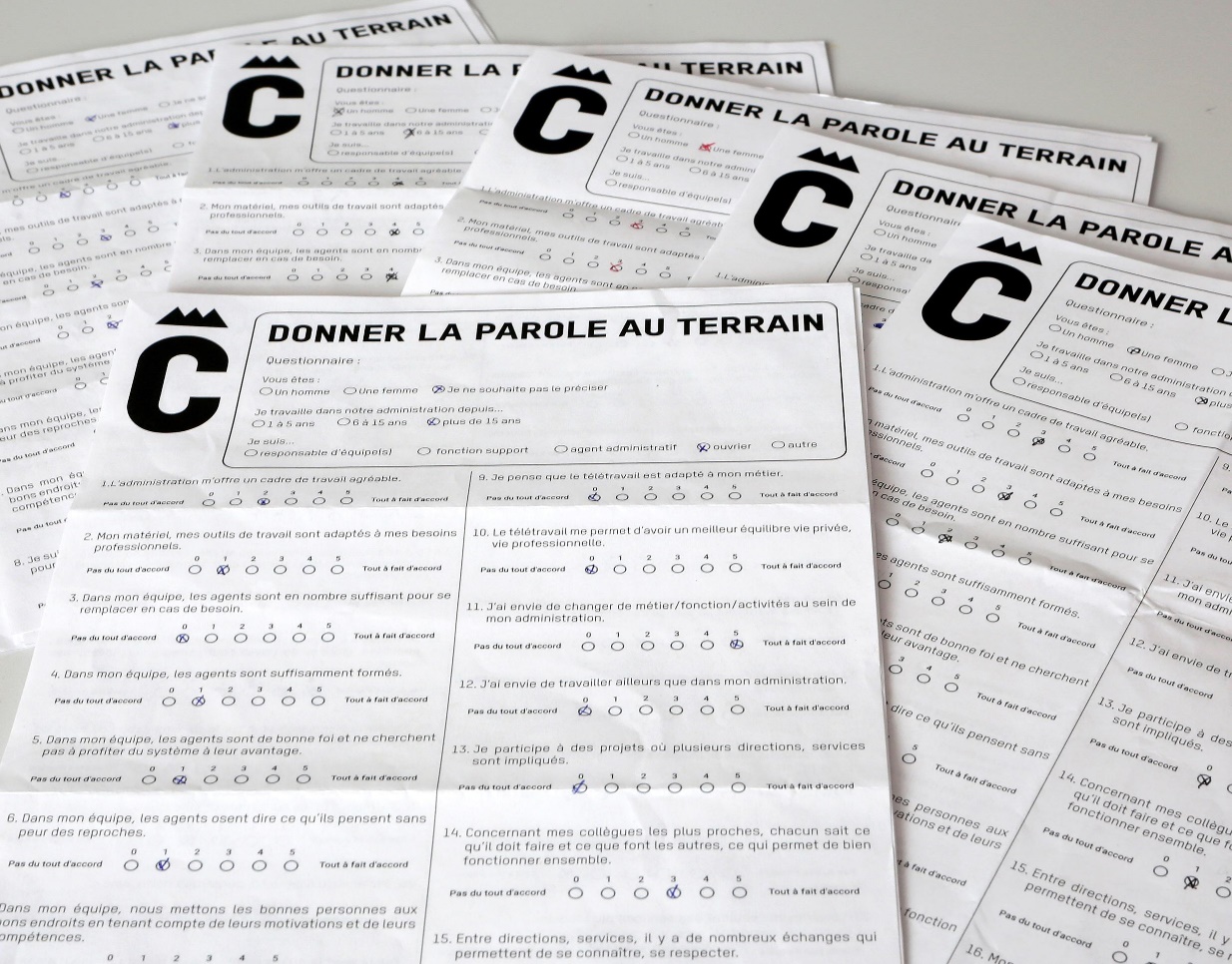 Analyse des répondants 

618 agents
Représentativité 
Hommes/Femmes
Administratifs/Ouvriers
CODIR– Octobre 2022
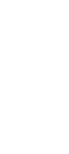 [Speaker Notes: Analyse qui se trouve bien sur C-Possible

Représentativité

l’échantillon est composé, en comparaison à l’ensemble de la population des agents de la Ville, d’une proportion plus importante dans les catégories « agents administratifs » et « encadrement et support » Par conséquent, les ouvriers sont moins bien représentés]
2. Analyse d’enquête
Cadre de travail

Corrélation avec le matériel utilisé
Avis différencié sur le télétravail :
Homme/Femme
Employés/Ouvriers
Types de fonction
CODIR– Octobre 2022
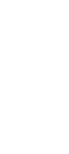 [Speaker Notes: Cadre de travail
Concernant le cadre et le matériel de travail, 50% des répondants « s’accommoder » de leur condition de travail.  
Ce sont les catégories « ouvrier » et « cadre et support » avec 20% qui ont le plus manifesté leur mécontentement. Plan d’action : Intégrer les cités administrative et technique, réaliser l’inventaire des outils existants et définir les besoins en outils adaptés, évolutifs et transversaux

Télétravail
33% des répondants n’adhèrent pas à ce mode de fonctionnement alors que 46,2% y sont particulièrement favorables. 
Ces 2 pôles de fonctionnement semblent directement liés à la catégorie de personnel ; la catégorie « ouvrier » y est opposée tandis que celle des « employés d’administration » y est favorable (à peu d’exceptions près). 
Les femmes avec 66% d’entre elles y sont également plus favorables que les hommes.
De manière générale, on constate une très forte corrélation entre l’opinion que les agents ont sur le télétravail et l’impact sur leur vie privée/vie professionnelle. Plan d’action : Finaliser le règlement que pérennise le télétravail structurel, évaluer ce règlement d’ici un an sur base d’un processus participatif]
2. Analyse d’enquête
Management

Ressenti des agents sur :
La confiance accordée
Leur envie de changement
La transversalité
La perception du manque de personnel
CODIR– Octobre 2022
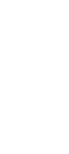 [Speaker Notes: La confiance
Les avis concernant le temps consacré par les responsables hiérarchiques à l’écoute et au soutien de leur collaborateurs sont très partagés. Cette tendance dénote une certaine variabilitité dans l’attitude des responsables à l’égard de leurs agents. 
Parallèlement, 85% des agents ressentent la confiance que leur accorde leur responsable. Ce niveau de confiance est directement lié au niveau d’autonomie accordé aux agents comme le démontre le tableau ci-dessous. 
Par ailleurs, l’enquête nous démontre qu’une majorité des agents  (plus de 60%) osent affirmer ce qu’ils pensent sans crainte de représailles.
Envie de changement
Alors que 13,9% des agents seraient plutôt enclin à vouloir quitter notre Administration, l’enquête nous révèle aussi que 62 % des agents ne souhaitent absolument pas travailler dans un autre service que celui dans lequel est affecté ou encore s’orienter vers un autre employeur.
Précisons que 19,6% des répondants ne souhaitent ni changer d’administration, ni changer de poste de travail. 43% de ces personnes sont des agents administratifs et 42% sont ouvrier. Ils sont 29,7% d’hommes et 67,7 % de femmes. 
Transversalité
 Moins de 10% des répondants estiment qu’il n’y a pas de transversalité/partage entre services. 43% de ceux-ci sont des ouvriers, 35 % des administratifs et 17% ont une autre fonction non précisée. Cet avis se partage entre 43.5% d’hommes et 53.5 % de femmes. Plan d’action : Intégrer les cités administrative et technique, Mettre en place des outils de travail collaboratifs,  Encourager les moments de convivialité et d’échanges, Renforcer la communication interne
Perception du manque de personnel
L’enquête met cependant en exergue un manque de personnel certain (pour 59,4% des répondants) pour répondre à des remplacements inopinés. 
Globalement, l’interaction des équipes et la connaissance mutuelle de leurs tâches permet de constater que pour plus de 70% des répondants le fonctionnement au sein des équipes de travail reste agréable.]
2. Analyse d’enquête
Citoyens et population

Accessibilité à distance
Exigence des citoyens
Priorité aux citoyens
Attention particulière
CODIR– Octobre 2022
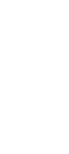 [Speaker Notes: Ces mêmes agents communaux sont persuadés à 77,8% que les citoyens souhaitent des services accessibles à distance mais que ceux-ci n’ont pas forcément toujours les moyens de s’offrir un ordinateur ou un smartphone.

90,6% sont convaincus que les citoyens deviennent de plus en plus exigeants envers l’administration. 

La majorité des répondants (70%) est bien consciente d’être au service des citoyens et estime à 76,4% leur rendre un service adapté à leur besoin. 


Beaucoup estiment également que le vieillissement de la population carolorégienne et sa multiculturalité mérite une attention particulière.
 
Plan d’action :
Moderniser et diversifier l’offre de service et les moyens de contact aux citoyens
Faciliter l’accès à l’information (formulaires en ligne, call center, site web,…)]
4. Déroulement de l’après-midi
Partie I 	13:45 – 14:30 Présentations des coordinateurs
		14:30 – 15:30 Groupes de réflexion
		15:30 – 16:00 Pause
Partie II 	16:00 – 16:30 Synthèse des réflexions
		16:30 – 17:30 Présentations des coordinateurs (fin)
Partie III 	17:30 – 19:30 Verre de l’amitié
CODIR – Octobre 2022
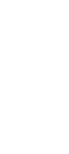 [Speaker Notes: 13.45 – 14.30 : Séance plénière I
	Situation des séances ambassadeurs – O. Draguet
	Situation du PST (lien ambitions) – F. Brandelet
	Situation de la communication – M. Degrave
14.30 – 15.30 : Groupes de réflexion 

	15.30 - 16.00 : Pause

16.00 - 16.30: Séance plénière II
→ Synthèse plénière des réflexions des Groupes de réflexion

16.30: Accueil participants sessions ambassadeurs, groupes de progrès, académies 
	→ Ils rejoignent les autres participants à la salle « plénière »,
 
16.30 – 17.30: Séance plénière III - Plan de Transformation
Retours post-it séances Ambassadeurs – O. Draguet
Retours Groupes de progrès (rappel objectifs, projets,…) – V. Bourgard
Retours séances Académie – N. Cordier/E. Decafmeyer
Enquête ICAP: résultats G. Ansotte
Conclusion DG/CODIR
	 
17.30 – 19.30 : Verre de l’amitié sous ambiance musicale]
MERCI !
CODIR – Octobre 2022
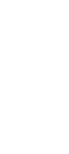